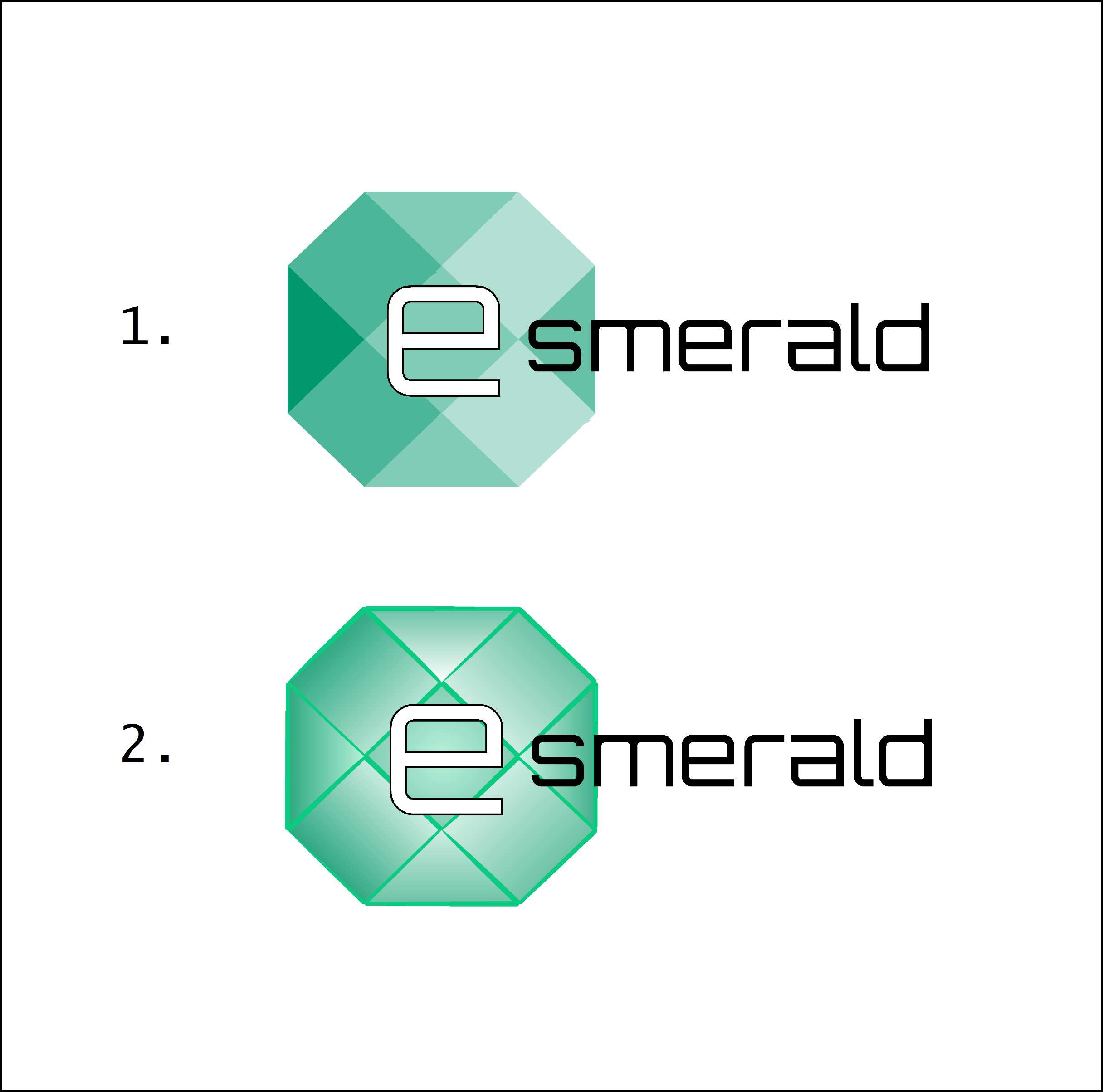 “Enhancing SMEs’ Resilience After Lock Down”
Accessible public aid for enterprises - tailored solutions 
+ 
where to find them

TRAINING MODULE TITLE
By: Fundacja Mercatus et Civis
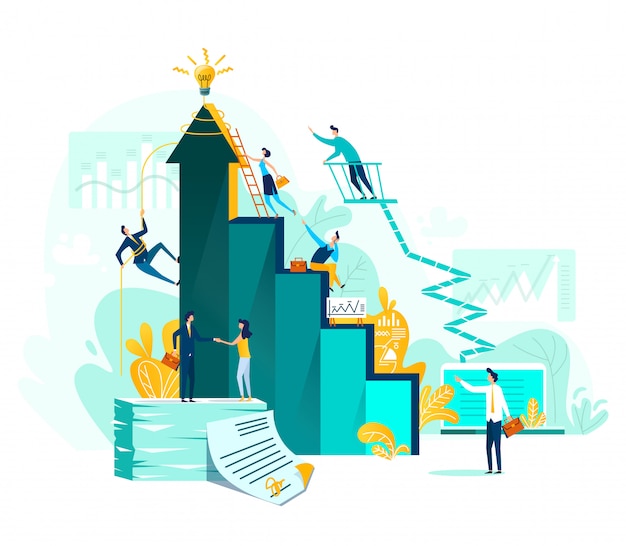 OBJECTIVES AND GOALS
At the end of this module you will be able to:
Get a knowledge what the public aid is
Know types and form of the public aid
Learn the rules to get the public assistance
Find out where to get the aid you just need
INDEX
Unit 1: Public aid fundamentals:
What’s the state aid?

Types and forms of the state aid

Terms of the public aid.

Where to find information about the public support?
UNIT 1: Public aid fundamentals
 SECTION 1.1.: What’s the public aid?


The State aid is one given to an entrepreneur by the state or from state funds, on terms more favourable than those offered on the market. 

Since the state aid can distort the rules of competition, it is allowed only in specific cases and under specific rules.
UNIT 1: Public aid fundamentals
SECTION 1.1.: What’s the public aid?
We are talking about public assistance, 
when
all of 4 prerequisites occur:
2. It is granted on terms more favourable than those offered in the market
1. Support is granted by the State or comes from State funds
3. It is selective in nature (it favours a certain company or companies or the production of certain goods)
4. Threatens to disrupt or distorts competition and affects trade between the EU Member States
UNIT 1: Public aid fundamentals
SECTION 1.2.: Types and forms of the public aid

Types of the public aid:

1. Horizontal - It is directed to all entrepreneurs, regardless of their place of business and sector of the economy, in order to solve a specific problem applies to aid in such areas as research, development, innovation, environmental protection and employment. 

Note: Horizontal nature is also de minimis aid, which can be granted without sectoral or regional restrictions. It is not "strictly" state aid.
UNIT 1: Public aid fundamentals
 SECTION 1.2.: Types and forms of the public aid


2. Regional - Aid intended to support the development of the least developed regions by promoting investment and job creation, in exceptional cases by granting operating aid.

3. Sectoral – the State aid granted exclusively to entrepreneurs in a specific economic sector (e.g., transport), as well as in sensitive sectors: coal industry, iron and steel industry, shipbuilding industry. To state aid granted in these sectors, due to their specific nature and the problems that occur (concerning, for example, overcapacity, capital-intensive nature of investments), different, more restrictive rules of state aid than the general rules often apply.
UNIT 1: Public aid fundamentals
    SECTION 1.2.: Types and forms of the public aid

Public aids forms
A
Subventions and tax reliefs
B
Capital-investment 
    subsidies
C
           Soft credit
D
            Warranties 
       and guarantees
UNIT 1.: Public aid fundamentals
 SECTION 1.2.: Types and forms of the public aid

                                                                                          The public aid
                                
			        Benefits                                                Risks
Liquidity
   Reducing the tax burden
            Maintaining jobs
               Development
Giving money back 
           Criminal and fiscal
                responsibility
UNIT 1.: Public aid fundamentals
 SECTION 1.3.: The Public aid terms

Aid programs contain the legal basis for granting specific support to entrepreneurs and, at the same time, define the principles and conditions for granting support, among other things:
the circle of beneficiaries,
the form of support (grant, tax payment installment, guarantee, surety, etc.),
purpose (e.g., for training, research and development, environmental protection, increasing employment, restructuring),
granting authorities,
maximum amount of suport,
duration of the program.
UNIT 1.: Public aid fundamentals
 SECTION 1.3.:  The state aid terms – legal acts of the European Union. 


The Treaty on the Functioning of the European Union (art.107 and 108).

The EU Commission’s Decree (EC) No. 800/2008 of August 6, 2008 declaring certain types of aid compatible with the common market in application of Articles 87 and 88 of the Treaty (General Block Exemption Regulation)
UNIT 1.: Public aid fundamentals
 SECTION 1.3.: The state aid terms - Solutions of Poland, Greece, Croatia, Spain and Italy.

                                                                                    		   POLAND

Poland introduced assistance for entrepreneurs in the form of the Anti-Crisis Shield and the Financial Shield.
The solutions adopted included : 
- exemptions from social security contributions, 
- financing of salaries and social security contributions,
- downtime benefits
UNIT 1.: Public aid fundamentals
 SECTION 1.3.: The state aid terms- Solutions of Poland, Greece, Croatia, Spain and Italy.

                                                                                           GREECE

In Greece, the most important support mechanism for entrepreneurs was the repayable advance, which was paid in 7 cycles. The effectiveness of this measure was that the criteria for assistance were based mainly on losses recorded by entrepreneurs. 
Others: 
- guarantees of new working capital credits,
- credits,
- subsidies
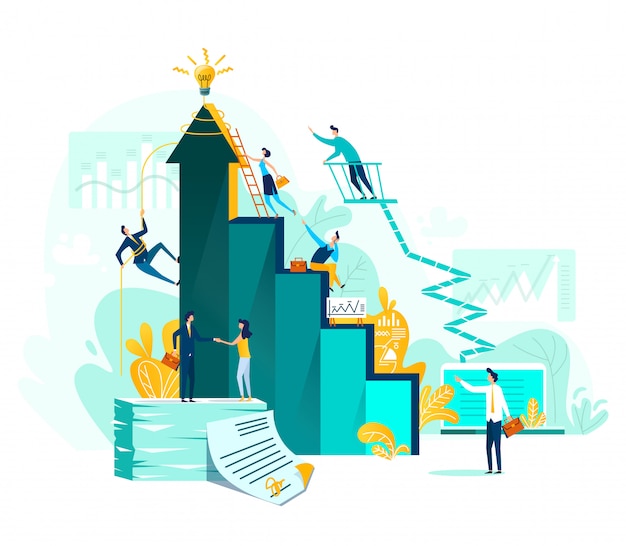 UNIT 1.: Public aid fundamentals
 SECTION 1.3.: The state aid  terms - Solutions of Poland, Greece, Croatia, Spain and Italy.

                                                                                               CROATIA

Aid solutions for entrepreneurs in Croatia included:
-deferred and partial payment of customs duties, including income tax, 
- loans and credits,
- remuneration subsidies in the most affected industries.
UNIT 1.: Public aid fundamentals
SECTION 1.3.: The state aid  terms- Solutions of Poland, Greece, Croatia, Spain and Italy.

                                                                                                       SPAIN

Aid solutions for entrepreneurs in Spain included:
-financial guarantees and tax deferrals,
-loans,
-extension of commercial mortgages,
-temporary exemptions (ERTE).
UNIT 1.: Public aid fundamentals
 SECTION 1.3.:The state aid  terms- Solutions of Poland, Greece, Croatia, Spain and Italy

                                                                                 ITALY

In Italy, assistance to entrepreneurs has mainly been in the form of financial support for loan repayment and the adoption of legal solutions to facilitate their acquisition, in order to ensure liquidity. 
Others:
- tax exemptions and concessions,
- subsidies.
UNIT 1.: Public aid fundamentals
SECTION 1.4.: Where to find information about the public aid? –The European Union  
                          Financial Aid

The European Guarantee Fund - The fund set up by the European Investment Bank with contributions from EU member states to protect businesses affected by the COVID-19 crisis. Through guarantees, the fund enables loans, guarantees, asset-backed securities, equity instruments and other financial instruments to be made rapidly available mainly to small and medium-sized enterprises. 
https://www.eib.org/en/press/all/2021-147-european-guarantee-fund-accelerates-access-to-recovery-funding-for-eu-companies.htm?lang=pl 

The European Investment Fund and European Commission- Program- Loan Guarantees (COSME )
The COSME program is a European Commission program to support European micro, small and medium-sized enterprises. The program is managed by the European Investment Fund under what is known as an entrustment agreement with the European Commission. https://www.eif.org/news_centre/search/index.htm?keywords=COSME 
https://www.eif.org/news_centre/search/index.htm?keywords=covid-19
UNIT 1.: Public aid fundamentals
SECTION 1.4.: Where to find information about the public aid? The European Union.

The European Commission. The state aid rules.
 https://ec.europa.eu/competition/state_aid/legislation/practical_guide_gber_en.pdf  

European Commission. State aid for 2021: Commission expands the scope of the General Block Inclusion Regulation - Frequently Asked Questions.
https://ec.europa.eu/commission/presscorner/detail/en/qanda_21_3805

Ashurst.com. 2020 COVID-19 impact: navigating EU state aid.  
https://www.ashurst.com/en/news-and-insights/legal-updates/the-impact-of-covid-19-navigating-eu-state-aid  

European Commission. State aid for 2020: Commission gives green light to pan-European guarantee fund to allow up to €200 billion in funding for companies affected by the coronavirus pandemic in 21 member states.  
https://ec.europa.eu/commission/presscorner/detail/en/ip_20_2407  

Eif.org. 2020 COSME Loan Guarantee Facility (LGF). https://www.eif.org/what_we_do/guarantees/single_eu_debt_instrument/cosme-loan-facility-growth/index.htm
UNIT 1.: Public aid fundamentals
 SECTION 1.4.: Where to find information about the public aid? 

                                                                          	   POLAND
The State aid provided to entrepreneurs in Poland is monitored by the President of the UOKiK, who has got the System for the Provision of Data on State Aid (SUDOP). The SUDOP database contains information on aid measures implemented in Poland, aid granted under aid measures implemented in Poland, any public aid and de minimis aid granted to a given beneficiary.

Useful links:
https://uokik.gov.pl/unijne_akty_prawne_w_zakresie_pomocy_publicznej.php#faq334 
https://sudop.uokik.gov.pl/home  
https://www.gov.pl/web/tarczaantykryzysowa 
https://instrumentyfinansoweue.gov.pl/
UNIT 1.: Public aid fundamentals
 SECTION 1.4.: Where to find information about the public aid?

					    GREECE

Useful links:

https://elevategreece.gov.gr/  
https://www.gov.gr/en/sdg/funding-business/finance-at-national-level/low-interest-rate-working-capital-loan-public-guarantee/entrepreneurship-fund-ii-tepikh-ii
https://endeavor.org.gr/https://www.thehellenicinitiative.org/entrepreneurship-economic-development/
https://www.refugee.info/greece/setting-up-a-company-in-greece-greek-entrepreneurship/funding-my-business?language=en
https://www.enterprisegreece.gov.gr/
UNIT 1.: Public aid fundamentals
 SECTION 1.4.: Where to find information about the public aid?

                                                                      	
					CROATIA

Useful links:

https://mjera-zrm.hzz.hr/korisnici-potpore/ 
https://www.sssh.hr/hr/vise/nacionalne-aktivnosti-72/rezultati-istrazivanja-sssh-o-utjecaju-pandemije-na-mentalno-zdravlje-radnika-4767
https://www2.deloitte.com/hr/hr/pages/tax/articles/vlada-prijedlog-mjera-gospodarstvo-koronavirus.html 
https://www.rtl.hr/vijesti/arhiva/ekonomski-institut-zagreb-proveo-je-prvu-studiju-o-utjecaju-pandemije-na-poslovanje-mikropoduzeca-te-malih-i-srednjih-poduzeca-u-hrvatskoj-f825978a-b9f4-11ec-bf1e-0242ac13001e
UNIT 1.: Public aid fundamentals
SECTION 1.4.: Where to find information on the public aid?

                                                                         	         SPAIN

Useful links:

https://www.lamoncloa.gob.es/consejodeministros/Paginas/enlaces/120321-enlace_ayudas.aspx  

https://www.hacienda.gob.es/es-ES/CDI/Paginas/SistemasFinanciacionDeuda/AyudasCOVID/Linea-COVID.aspx 

https://www.wolterskluwer.com/es-es/expert-insights/ayudas-para-pymes-y-autonomos-por-el-coronavirus
UNIT 1.: Public aid fundamentals
SECTION 1.4.: Where to find information on the public aid?

                                                                             	            ITALY

Useful links:

https://www.camera.it/temiap/documentazione/temi/pdf/1211696.pdf?_1586257783260

https://www.agenziacoesione.gov.it/news_istituzionali/aiuti-di-stato-imprese-covid-19/?print-posts=pdf
Key tips:
Tip 1: the State aid is aid granted to an entrepreneur by the state or by means of the state resources.
Tip 2: the State aid is divided into horizontal, regional and sectoral.
Tip 3: As part of the public aid, an entrepreneur may receive: grants, tax relief, loans, capital and investment subsidies, guarantees and warranties.
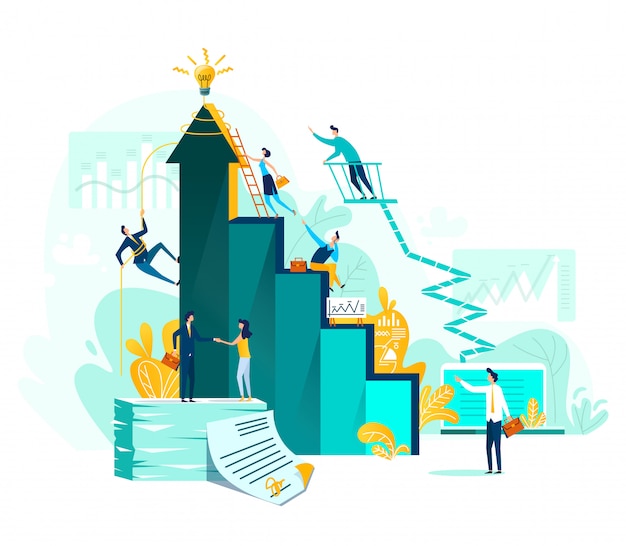 Tip 4: The aid rules are contained in various aid programmes adopted by means of legal acts (laws, regulations).
Assessment test

1. The public aid is:
a. Aid provided by the state
b. Aid provided by non-governmental organizations
c.  Aid provided by private entities

2. What are the types of the state aid:
a.  Horizontal, regional, sectoral
b.  Only sectoral
c.   Horizontal, regional only.

3. What are the forms of the state aid:
a. Grants and tax concessions
b. Soft loans, capital-investment subsidies, guarantees and warranties
c. All of the above
Assessment test

4 . Can any entrepreneur benefit from public aid?
a. Yes.
b. No
c. Depending on the type and terms of the aid

5. How does the European Guarantee Fund provide support?
a. by means of guarantees
b. by means of  tax exemptions
c.  by means of  grants
Thank-you!